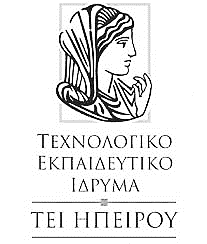 ΣΧΟΛΗ ΤΕΧΝΟΛΟΓΙΚΩΝ ΕΦΑΡΜΟΓΩΝΤΜΗΜΑ ΜΗΧΑΝΙΚΩΝ ΠΛΗΡΟΦΟΡΙΚΗΣ ΤΕ








Χαρακτήρες


Διδάσκων: Τσίπουρας Μάρκος
Εκπαιδευτικό Υλικό: «C: Από τη Θεωρία στην Εφαρμογή» 
Γ. Σ. Τσελίκης – Ν. Δ. Τσελίκας
Προγραμματισμός ΙΙ
Πίνακας ASCII (βασικοί χαρακτήρες)
2
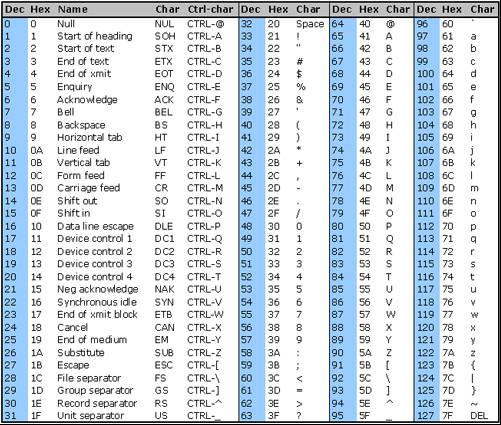 Πίνακας ASCII (επιπλέον χαρακτήρες)
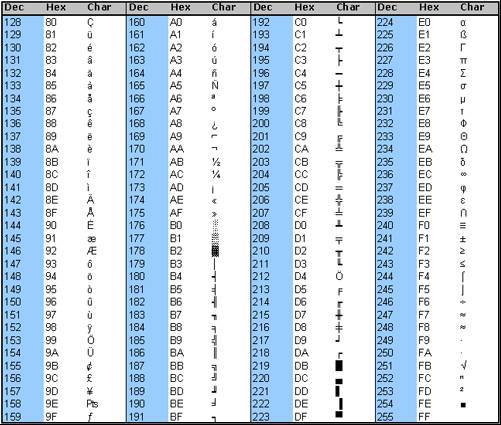 Παραδείγματα (II)
Γράψτε ένα πρόγραμμα το οποίο να εμφανίζει την ASCII τιμή του χαρακτήρα που αντιστοιχεί στην αλλαγή νέας γραμμής ή ισοδύναμα στο πάτημα του πλήκτρου Enter
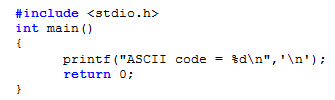 Παραδείγματα (ΙII)
Γράψτε ένα πρόγραμμα το οποίο να εμφανίζει στην οθόνη όλους τους χαρακτήρες και τις αντίστοιχες ASCII τιμές αυτών
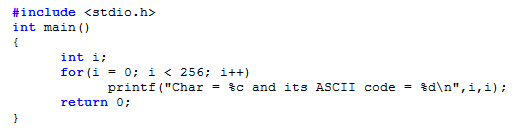 Παραδείγματα (ΙV)
Παρατηρώντας προσεκτικά τον πίνακα με τις ASCII τιμές των χαρακτήρων, γράψτε ένα πρόγραμμα το οποίο να διαβάζει έναν κεφαλαίο χαρακτήρα και να εμφανίζει τον αντίστοιχο πεζό
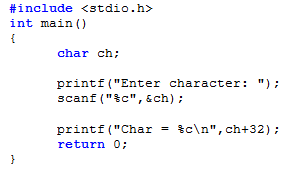 Παράδειγμα
Γράψτε ένα πρόγραμμα το οποίο να εμφανίζει και να μετράει τους χαρακτήρες που εισάγει ο χρήστης μέχρι να πατήσει το πλήκτρο Enter, με χρήση της συνάρτησης getchar()
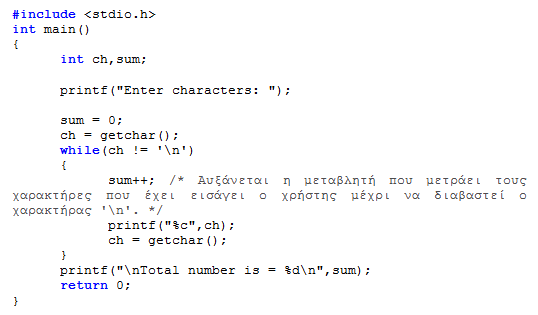 Άσκηση
Τροποποιήστε το προηγούμενο πρόγραμμα ώστε να δέχεται τους χαρακτήρες που εισάγει ο χρήστης μέχρι να πατήσει το πλήκτρο Enter αλλά να μετράει μόνο:
τους κεφαλαίους λατινικούς  χαρακτήρες 
τους μικρούς λατινικούς χαρακτήρες
τα αριθμητικά ψηφία